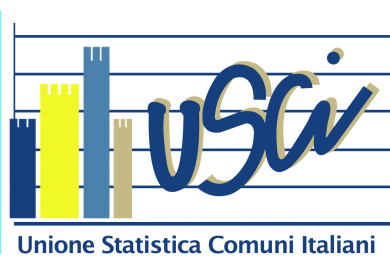 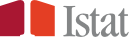 Dati e indicatori statistici per il governo del territorio 
Il Censimento permanente e l’integrazione degli archivi amministrativi
Reggio Calabria, 18 ottobre 2017
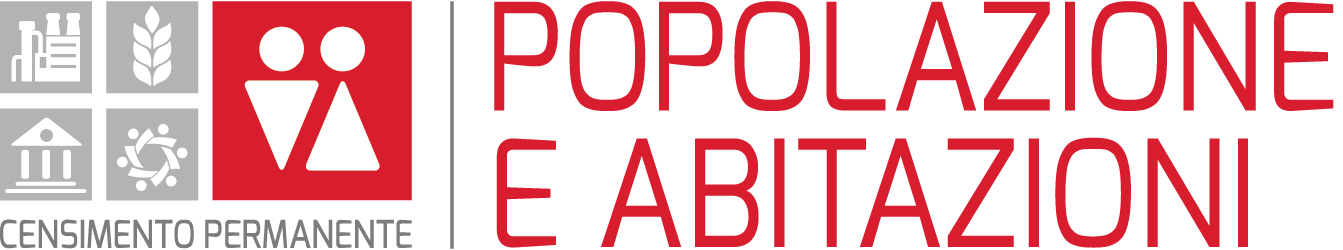 LE RILEVAZIONI SPERIMENTALI 2017:L’ESPERIENZA DEL COMUNE DI PALERMO
Girolamo D’Anneo, Comune di Palermo
Le due rilevazioni sperimentali
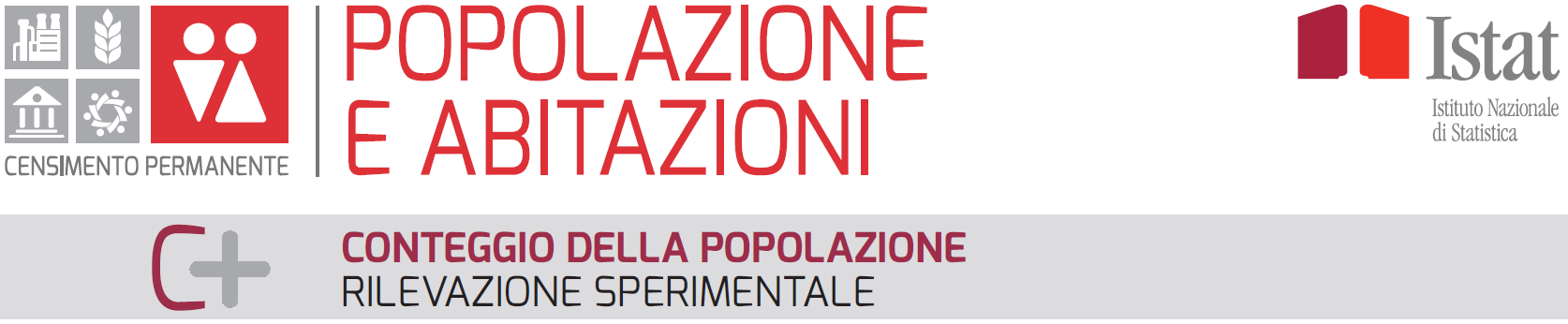 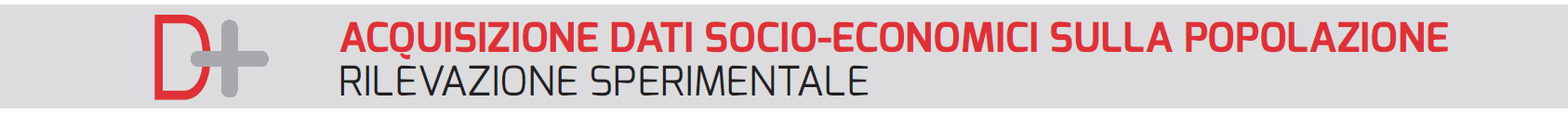 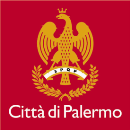 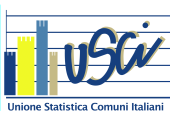 Girolamo D’Anneo, Comune di Palermo: Le rilevazioni sperimentali 2017:
l’esperienza del Comune di Palermo
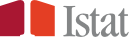 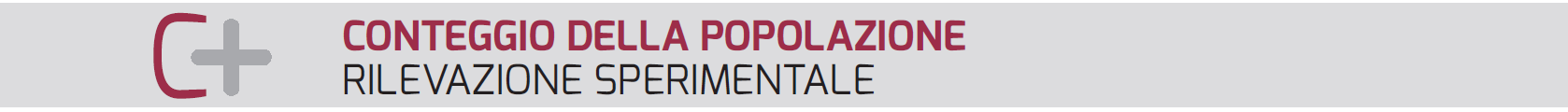 Rilevazione di tipo tradizionale areale condotta con la sola modalità CAPI (computer assisted personal interview) presso un campione di indirizzi avente come popolazione‐obiettivo le famiglie e gli alloggi
Quattro fasi:
Ricognizione preliminare
Rilevazione porta a porta
Estrazione della lista di controllo
Verifica della lista di controllo degli individui non trovati
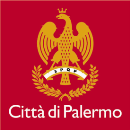 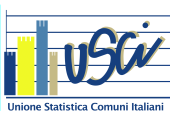 Girolamo D’Anneo, Comune di Palermo: Le rilevazioni sperimentali 2017:
l’esperienza del Comune di Palermo
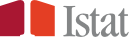 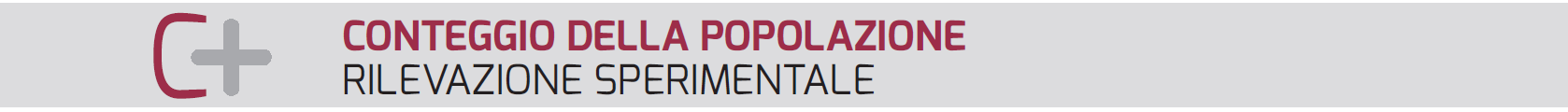 Il calendario di rilevazione:




A Palermo:
672 indirizzi (in 96 sezioni di censimento)
3.232 famiglie attese
20 rilevatori (effettivi 18 rilevatori)
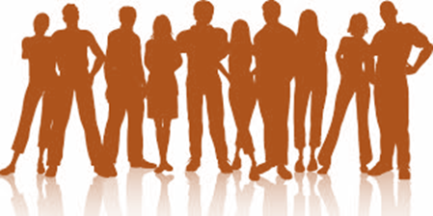 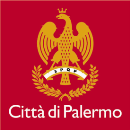 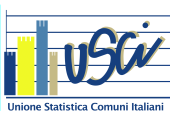 Girolamo D’Anneo, Comune di Palermo: Le rilevazioni sperimentali 2017:
l’esperienza del Comune di Palermo
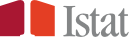 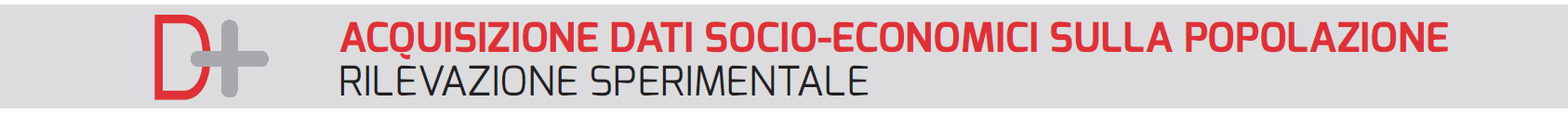 Rilevazione che interessa le famiglie, e i relativi alloggi, presenti in una lista campionaria estratta dalle Liste Anagrafiche Comunali
Tecnica di rilevazione multicanale (contenimento del numero dei rilevatori):
1. Computer Assisted Web Interviewing (CAWI) 

2. Interviste telefoniche effettuate dal Comune (CATI)
3. Computer Assisted Personal Interviewing (CAPI)
4. Altro canale
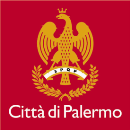 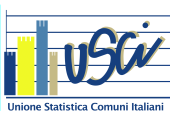 Girolamo D’Anneo, Comune di Palermo: Le rilevazioni sperimentali 2017:
l’esperienza del Comune di Palermo
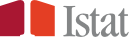 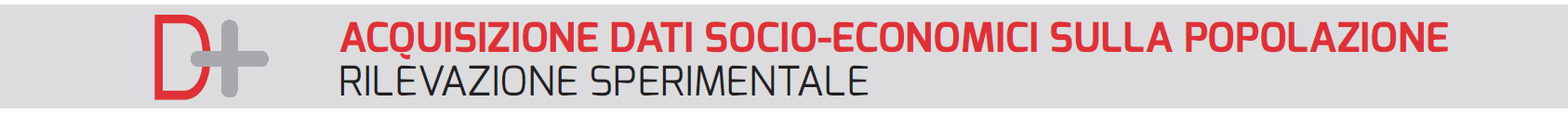 Il calendario di rilevazione:




A Palermo:
999 famiglie campione (di cui 214 con numero di telefono)
12 rilevatori (effettivi 14 rilevatori)
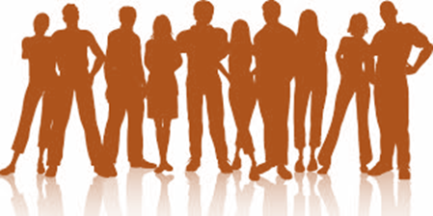 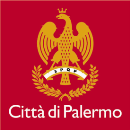 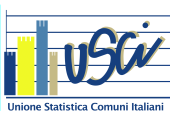 Girolamo D’Anneo, Comune di Palermo: Le rilevazioni sperimentali 2017:
l’esperienza del Comune di Palermo
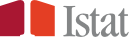 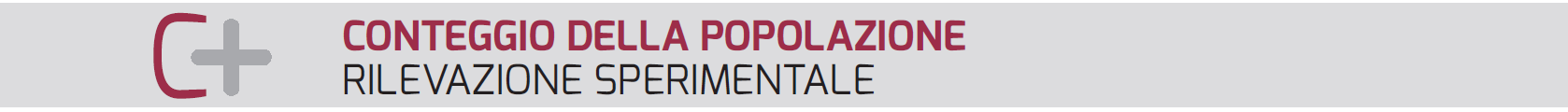 I principali risultati
Ricognizione del territorio: validati 658 indirizzi su 672




Rilevazione porta a porta: rilevate 1.701 famiglie
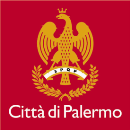 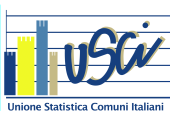 Girolamo D’Anneo, Comune di Palermo: Le rilevazioni sperimentali 2017:
l’esperienza del Comune di Palermo
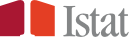 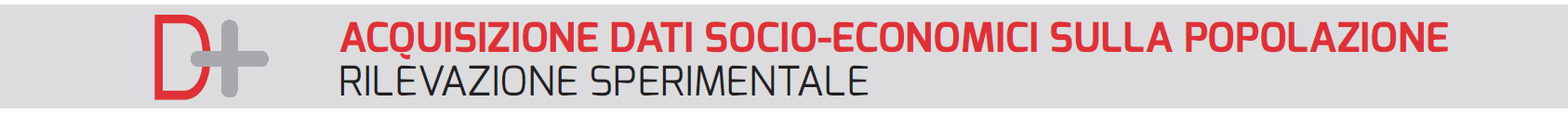 I principali risultati
Le famiglie intervistate
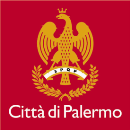 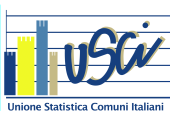 Girolamo D’Anneo, Comune di Palermo: Le rilevazioni sperimentali 2017:
l’esperienza del Comune di Palermo
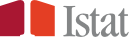 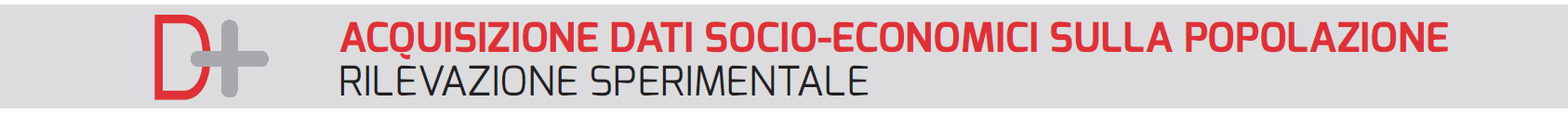 I principali risultati
La restituzione per canale
63,3%
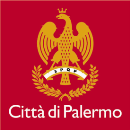 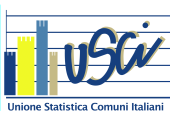 Girolamo D’Anneo, Comune di Palermo: Le rilevazioni sperimentali 2017:
l’esperienza del Comune di Palermo
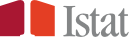 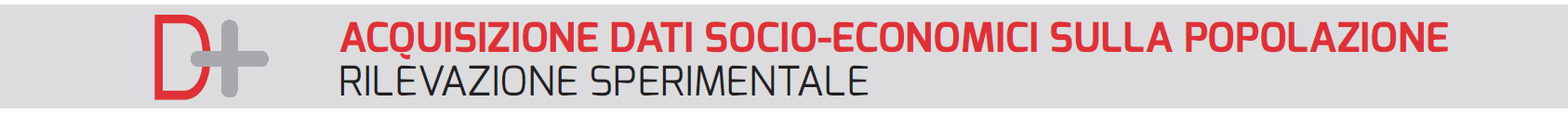 I principali risultati
La restituzione per canale
59,2%
77,6%
Campione famiglie con numero di telefono
Campione famiglie senza numero di telefono
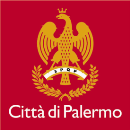 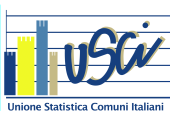 Girolamo D’Anneo, Comune di Palermo: Le rilevazioni sperimentali 2017:
l’esperienza del Comune di Palermo
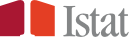 Il punto di vista dei rilevatori
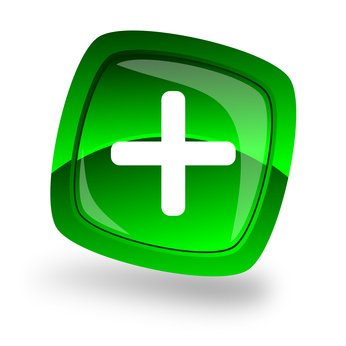 Tablet
Praticità
Rilevazione paperless

Questionario
Struttura
Lunghezza
Comprensibilità
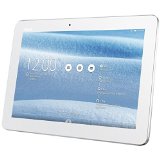 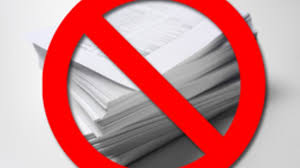 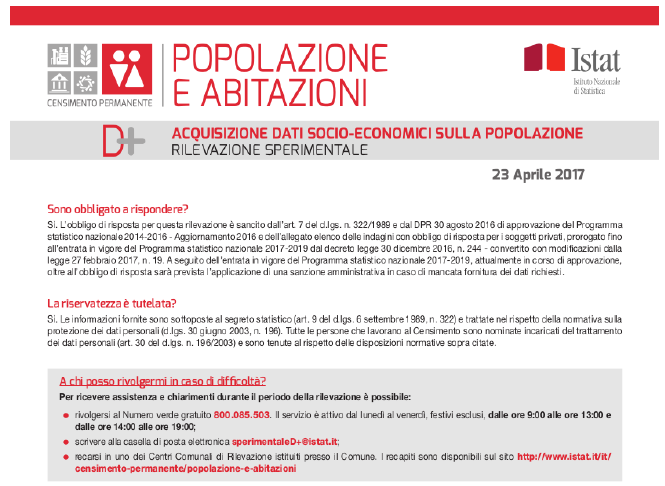 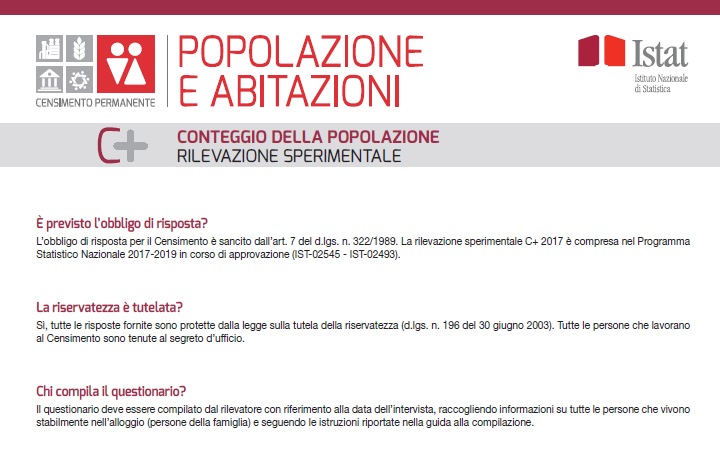 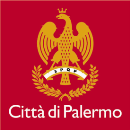 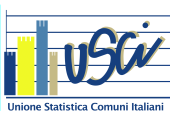 Girolamo D’Anneo, Comune di Palermo: Le rilevazioni sperimentali 2017:
l’esperienza del Comune di Palermo
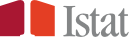 Il punto di vista dei rilevatori
Contatto con le famiglie
Locandine
Lettere informative

Qualità della connessione


Software
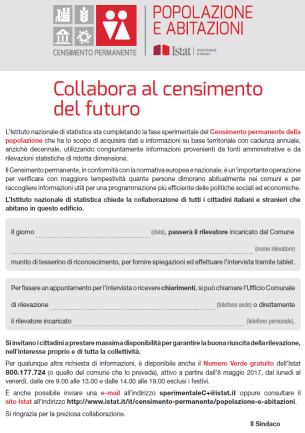 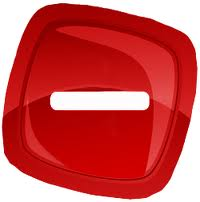 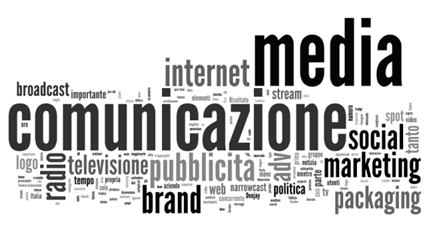 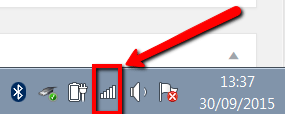 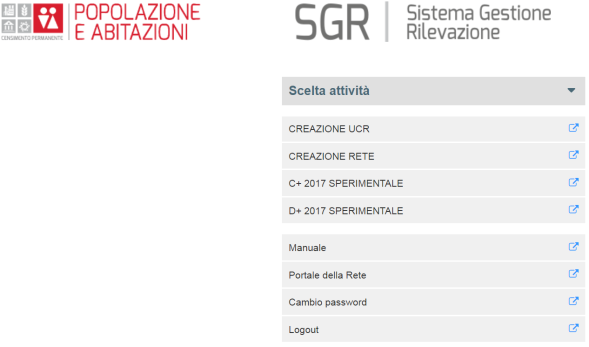 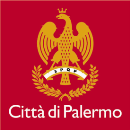 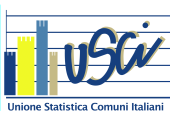 Girolamo D’Anneo, Comune di Palermo: Le rilevazioni sperimentali 2017:
l’esperienza del Comune di Palermo
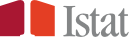 Conclusioni
Passaggio dal Censimento tradizionale al Censimento permanente
Livello di dettaglio territoriale delle informazioni
Disponibilità di dati a livello subcomunale
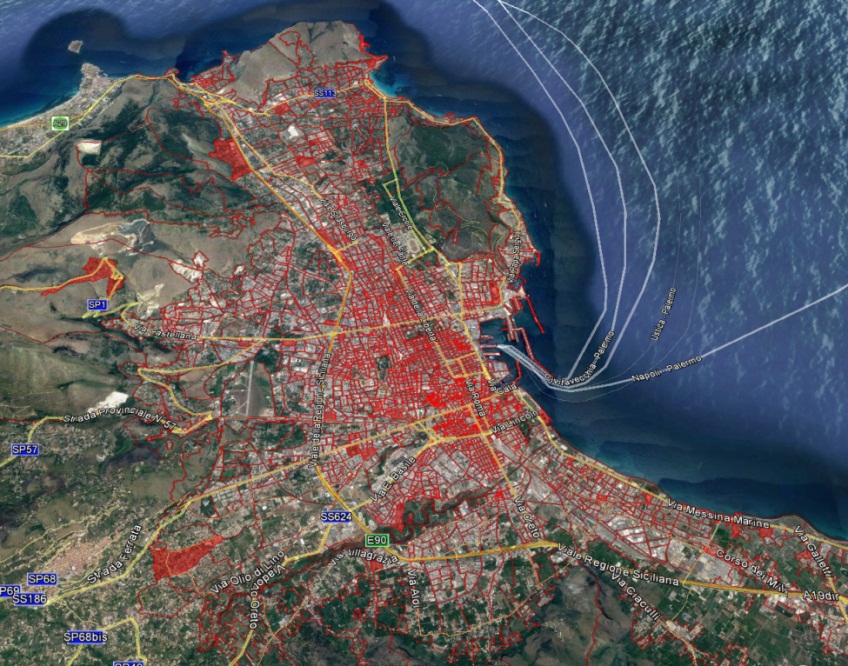 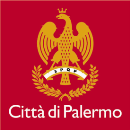 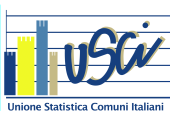 Girolamo D’Anneo, Comune di Palermo: Le rilevazioni sperimentali 2017:
l’esperienza del Comune di Palermo
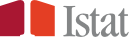 Conclusioni
Rilevazione porta a porta


Riforma del Sistan
Rafforzamento degli Uffici comunali di statistica
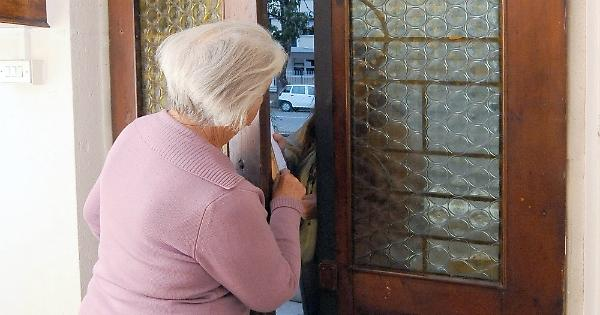 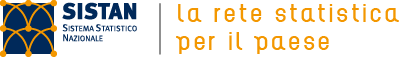 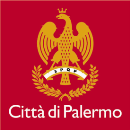 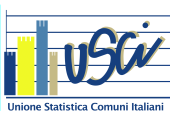 Girolamo D’Anneo, Comune di Palermo: Le rilevazioni sperimentali 2017:
l’esperienza del Comune di Palermo
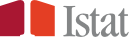 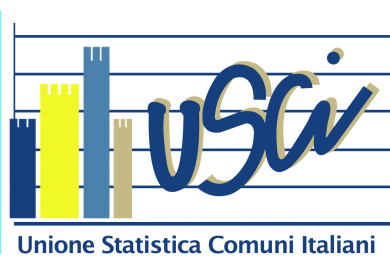 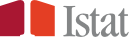 Dati e indicatori statistici per il governo del territorio 
Il Censimento permanente e l’integrazione degli archivi amministrativi
Reggio Calabria, 18 ottobre 2017
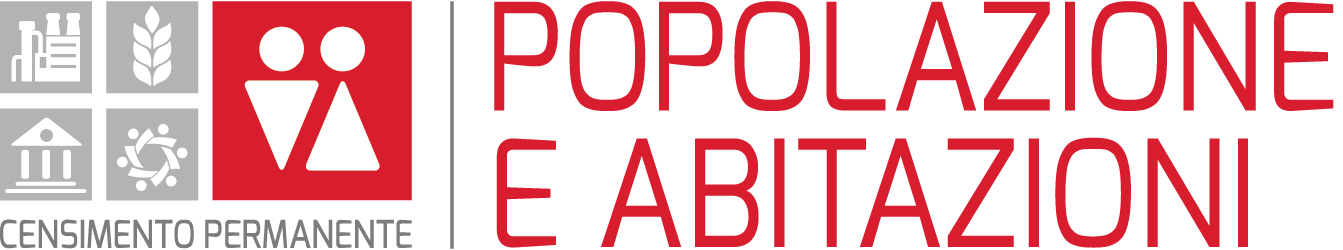 Grazie per l’attenzione!
LE RILEVAZIONI SPERIMENTALI 2017:L’ESPERIENZA DEL COMUNE DI PALERMO
Girolamo D’Anneo, Comune di Palermo